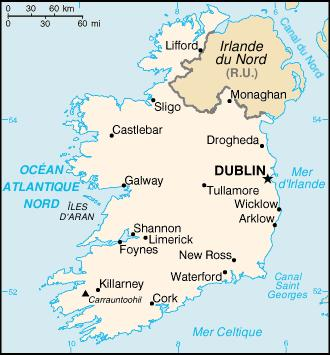 VOYAGE A DUBLIN 
du Dimanche 13
au Vendredi 18
Octobre 2019
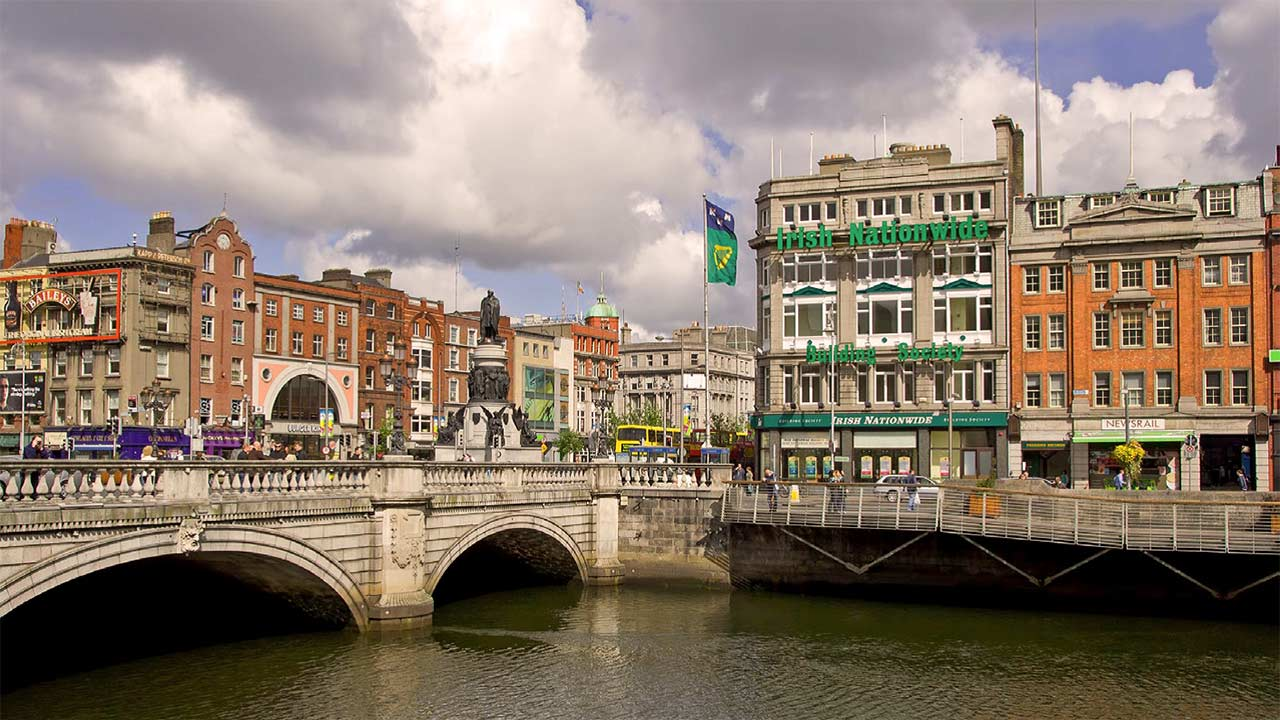 PRESENTATION GENERALE
4 jours sur place + 5 nuits dont 3 en famille hôtesse et 2 sur le Ferry
 Groupe de 45 élèves de première.
 4 accompagnateurs :  
Madame BETTON
Madame SAMSON
Madame  PIHAN
Monsieur GACEL
Programme 
Dimanche 13 Octobre
9h 00 PLACE DU CHAMP DE FOIRE
vérification des papiers
Prévoir le nécessaire pour la nuit   
( trousse de toilette, pyjama, change).
 et le pique-nique du midi
12h30  Arrivée à Cherbourg
15h 00 Départ du ferry  et nuit à bord en cabine couchette.
Dîner à bord du Ferry ( inclus)
lundi 14 Octobre
Petit déjeuner à bord du ferry (à charge de l’élève)
 8 h 00 : Arrivée à Rosslare
 Visite du site du Dunbrody Famine Ship
 Visite guidée de Dublin
 Dîner et soirée en famille hôtesse à Dublin
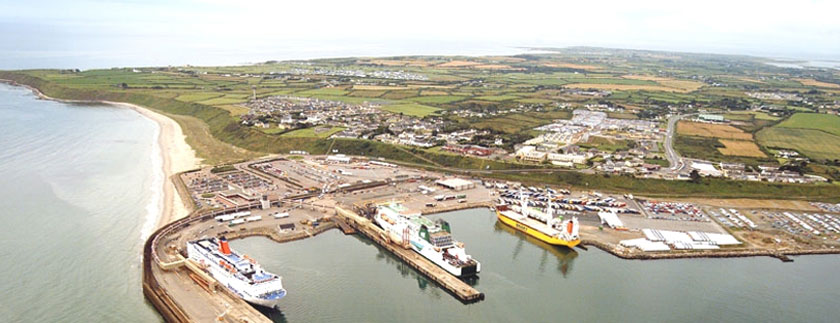 Mardi  15 Octobre
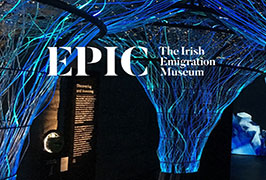 Petit déjeuner en famille hôtesse
Visite du Musée Epic de DUBLIN.

Déjeuner fourni par les familles-hôtesses
Passage à la Mairie pour une exposition sur l’histoire de la ville
St Patrick’s cathedral
 Dîner en famille hôtesse
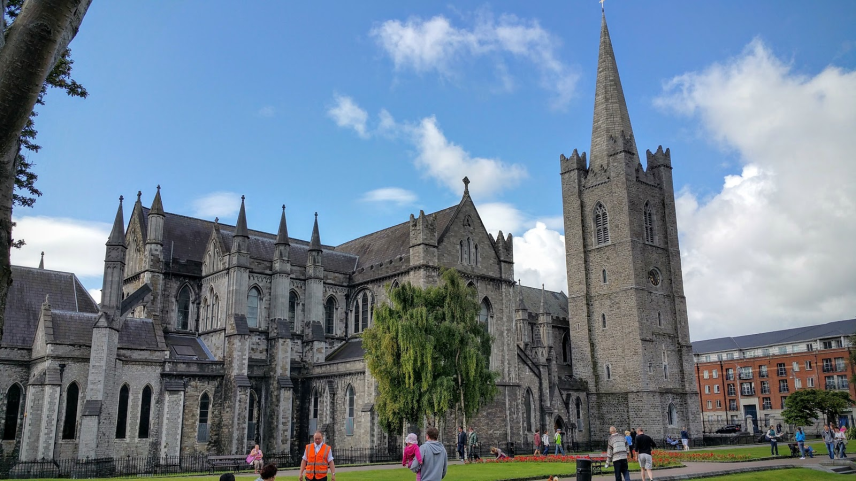 Mercredi 16 Octobre
Petit déjeuner en famille hôtesse.
 Visite du musée Guinness Store House

Déjeuner fourni par les familles-hôtesses.
Visite de la National Gallery of Ireland
Shopping
Initiation aux danses irlandaises
 Dîner en famille hôtesse
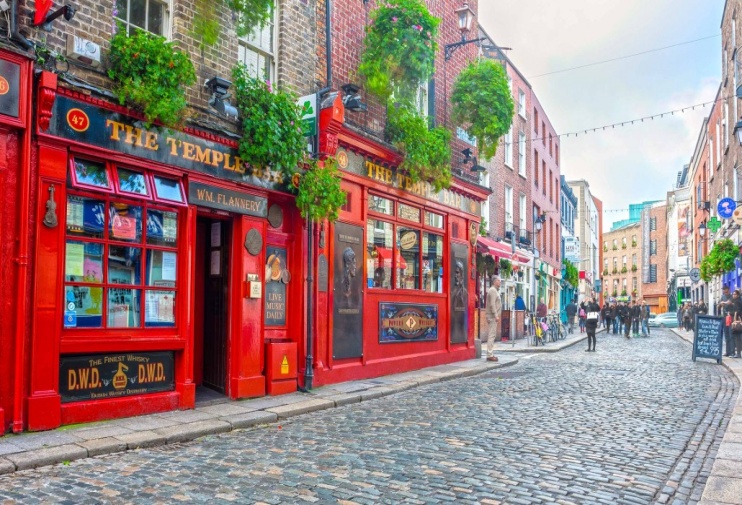 Jeudi 17 Octobre
Petit déjeuner en famille hôtesse.
 Route vers Glendalough
 Visite du site monastique 
	et randonnée autour des lacs
 Visite de la tisserie Avoca Mill
 Départ  pour Rosslare 
 Embarquement à 20h30
 Dîner fourni par les familles hôtesses
 Nuit à bord en cabine couchette
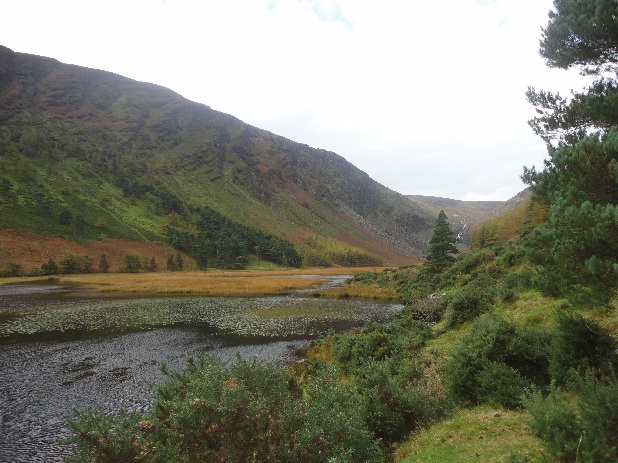 Vendredi 18 Octobre
Déjeuner à bord du Ferry (inclus)
16 h 00  Arrivée à Cherbourg
20h retour à Vitré, place du champ de Foire.
 
 				Bonnes vacances ! 
Quelques conseils pratiques
Les bagages :
 
1 valise
1 sac à dos pour la journée
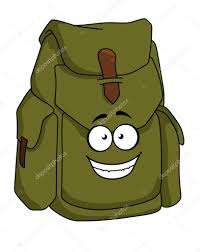 Dans la valise
Prévoir de bonnes chaussures de marche
Un vêtement de pluie (eh oui, en Irlande, il pleut aussi...)
Trousse de toilette et serviette de toilette
Ordonnance en cas de traitement médical (prévenir un responsable)
Adaptateur pour prises électriques
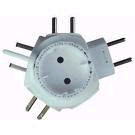 Dans le sac à dos
Argent de poche en euros.
Médicaments si nécessaire (mal des transports, maux de tête, traitements particuliers ….)
Dictionnaire de poche, bloc notes, chemise plastique, crayons ….
Dans le sac à dos, une petite bouteille d’eau ou une gourde, une trousse de toilette , pyjama, change, des gâteaux pour le petit déjeuner .
Pour les nouvelles…
Accueil du Lycée
Depuis la France vers l’Irlande:
00 353  puis le n° du correspondant
sans le 0 initial

Depuis l’Irlande vers la France :
00 33 puis le n° sans le zéro
Pour les nouvelles (suite …)
Site de l’école rubrique « voyages premières »
Professeurs hébergés chez Mrs Hamill : 00353 12863110 ou portable professeur  06 70 38 00 74 (en cas d’urgence)